ПОМНИМ,ЧТИМ, ГОРДИМСЯ!
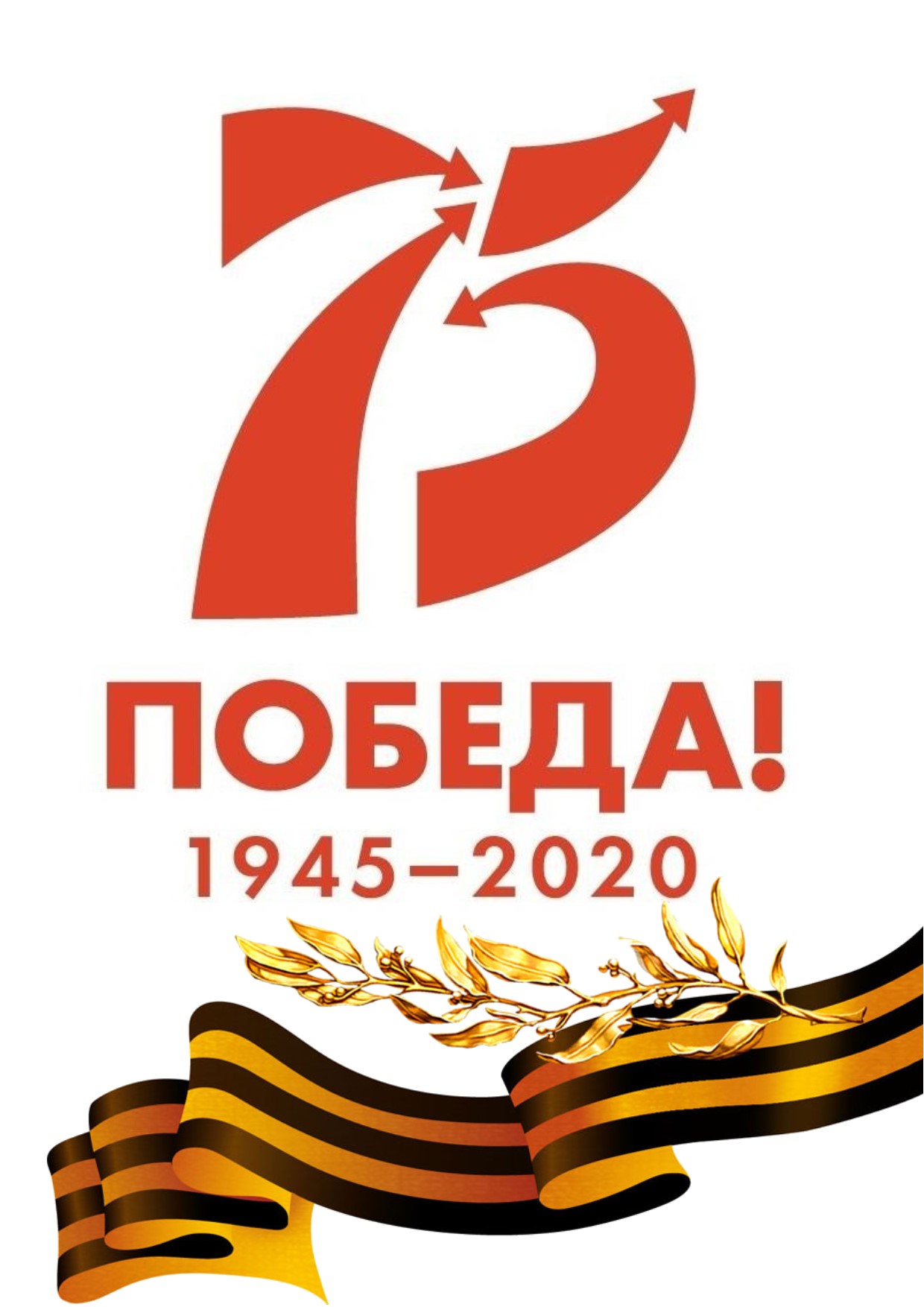 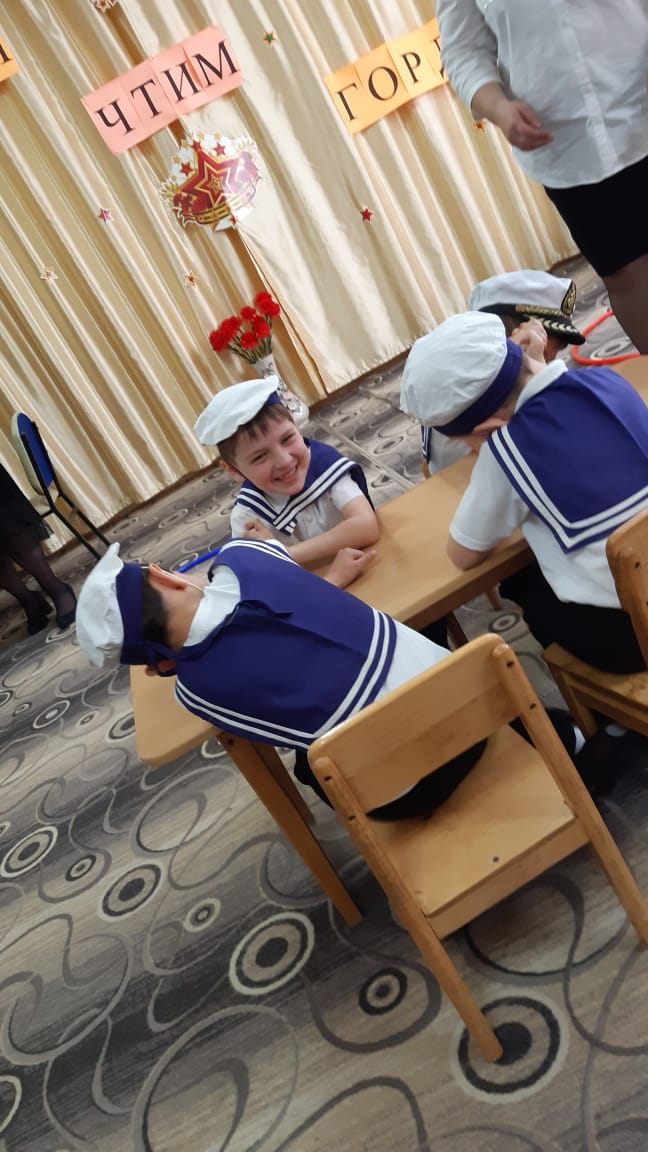 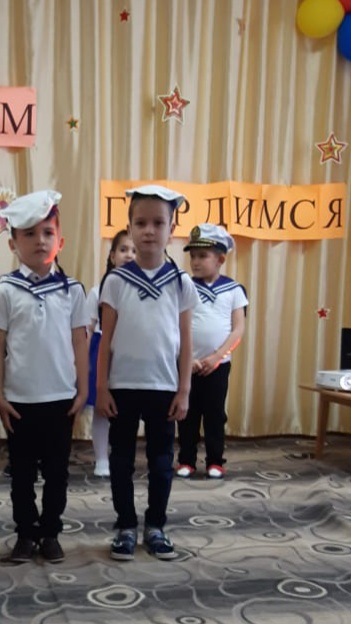 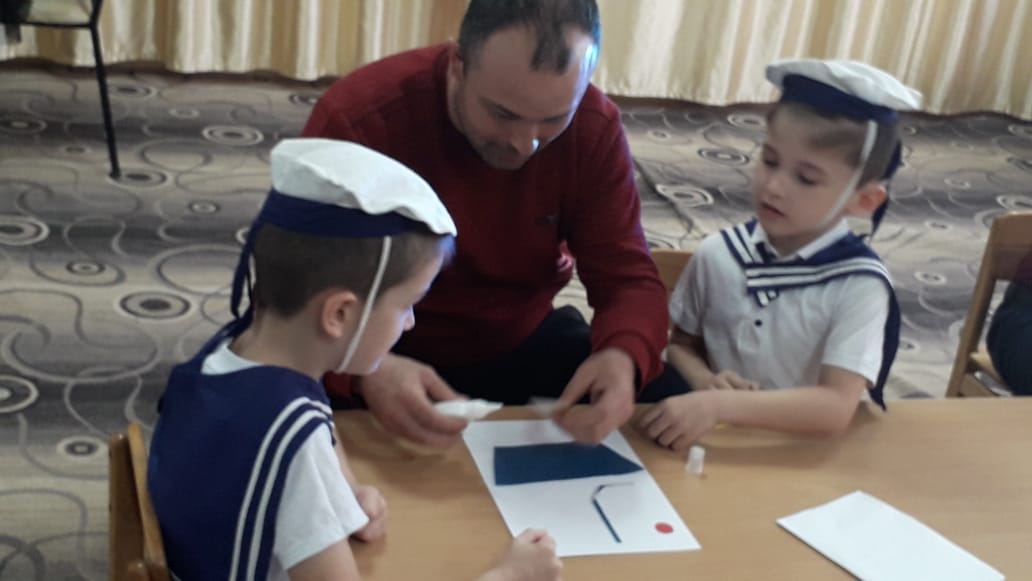 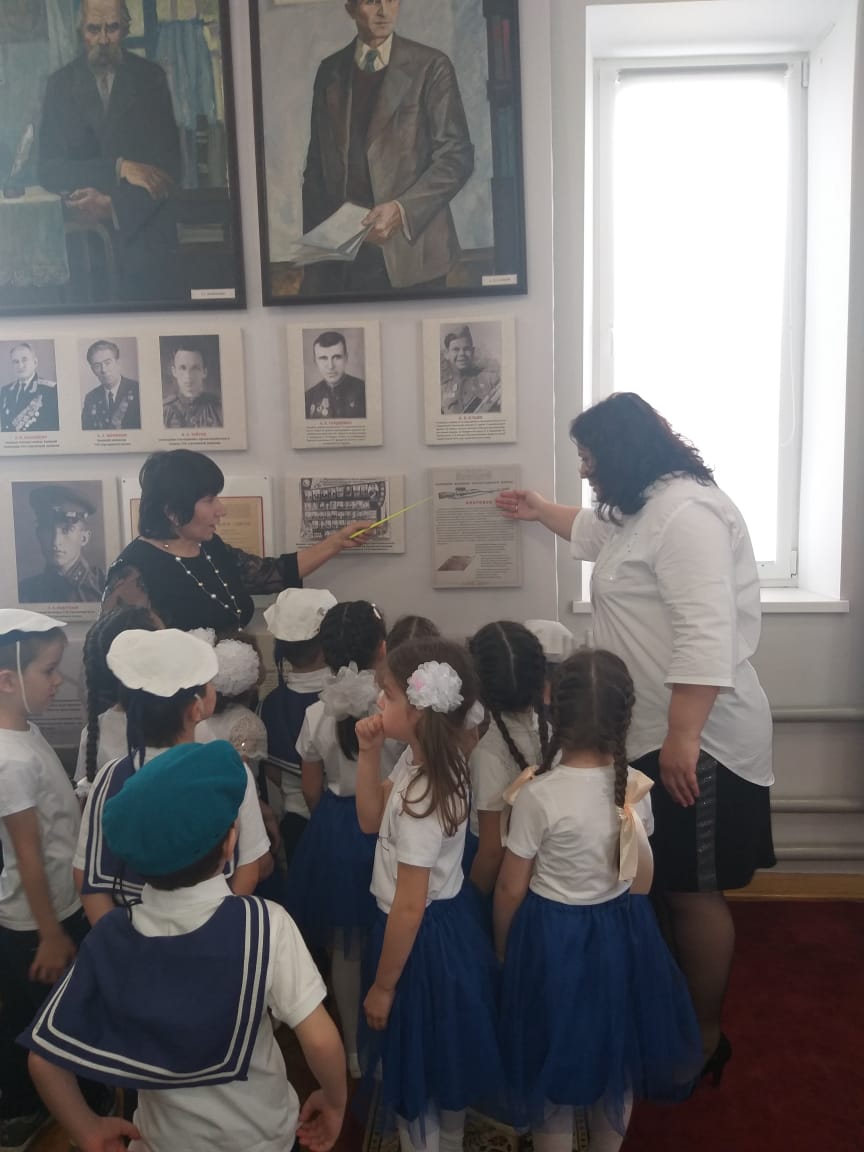 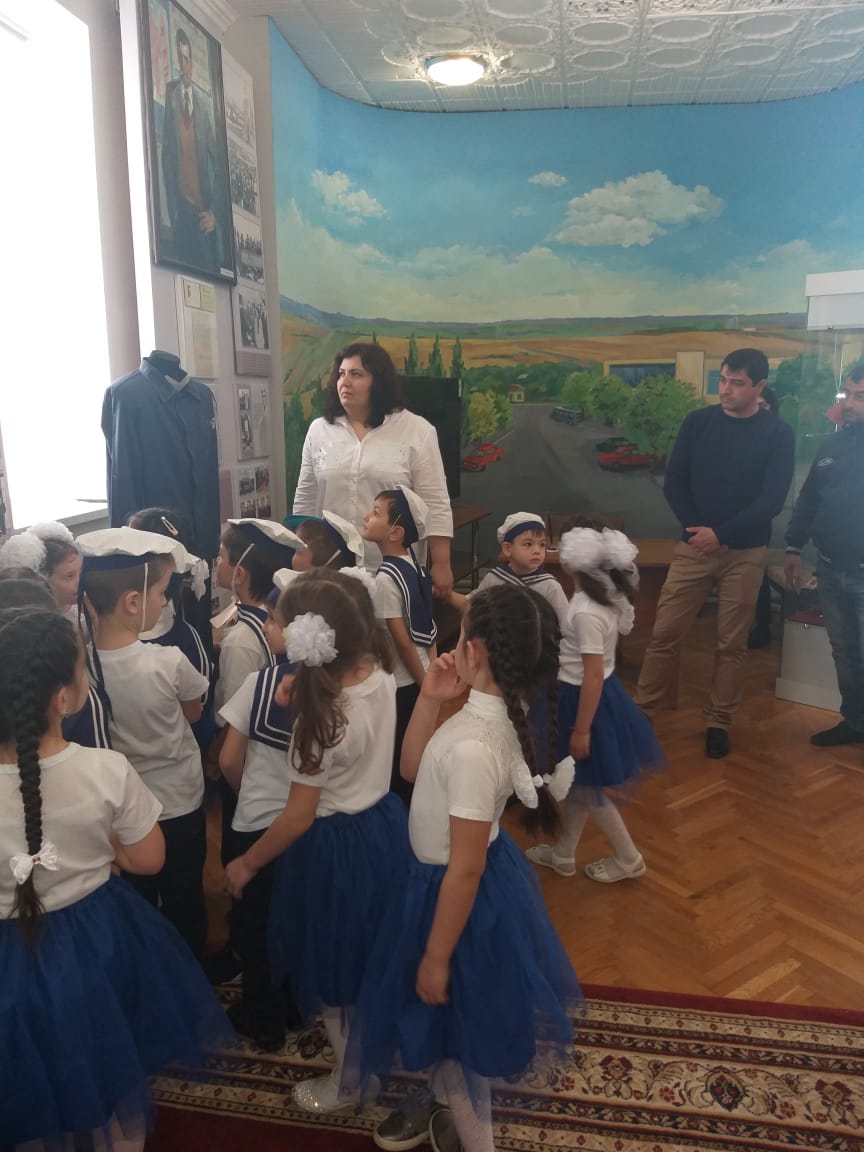 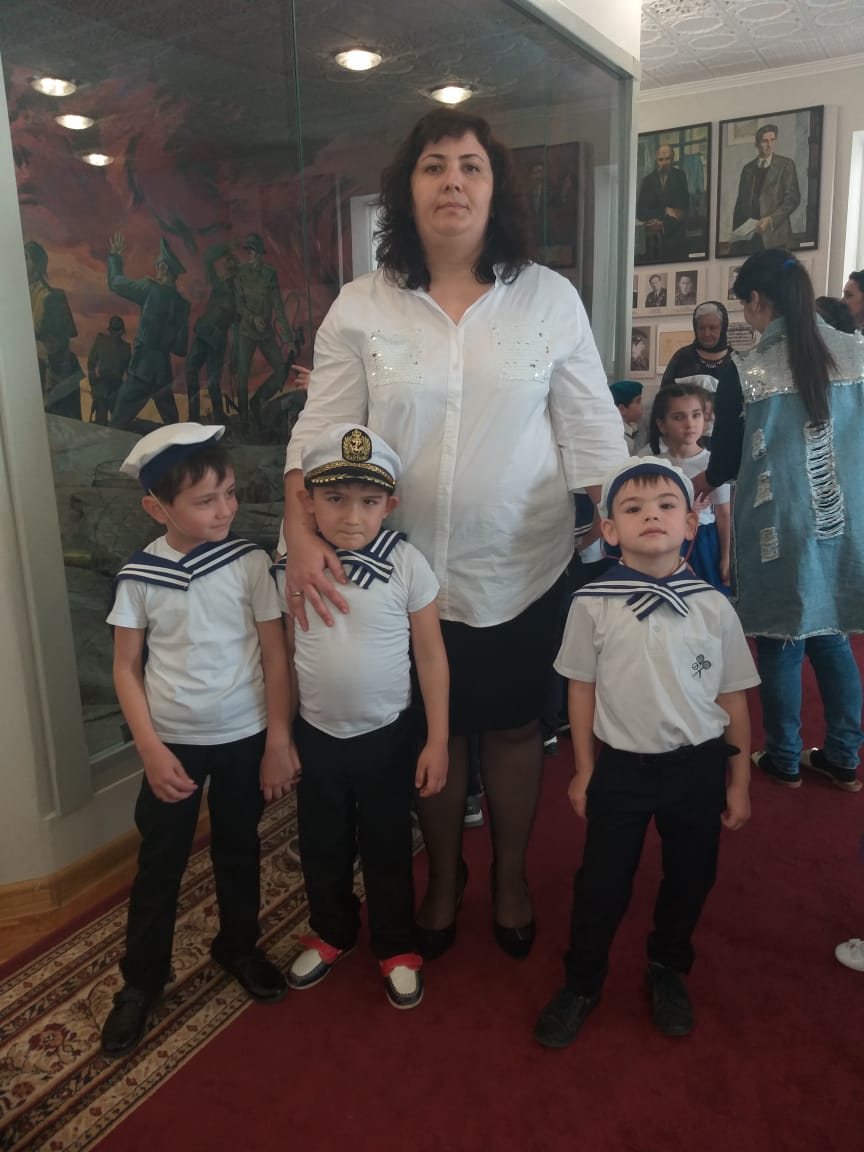